Gaia VLEESVERVANGERS& Kweekvlees 2020
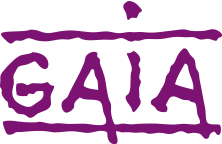 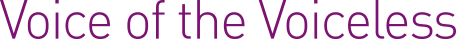 Juli 2020
contents
2
1
ONDERZOEKS-METHODOLOGIE
3
Achtergrond EN objectieven
In Januari 2019 heeft Ipsos voor het eerst de perceptie rond plantaardige vleesvervangers en kweekvlees gemeten. Plantaardige vleesvervangers en kweekvlees hebben in de loop van het jaar nationaal, maar vooral ook internationaal aandacht gekregen. In 2020 wilde GAIA meten of de perceptie, drijfveren en barrières hieromtrent veranderd zijn, gezien de toename van het aanbod en de verbeteringen inzake textuur en smaak. Ook de directe impact van COVID19 werd gemeten.
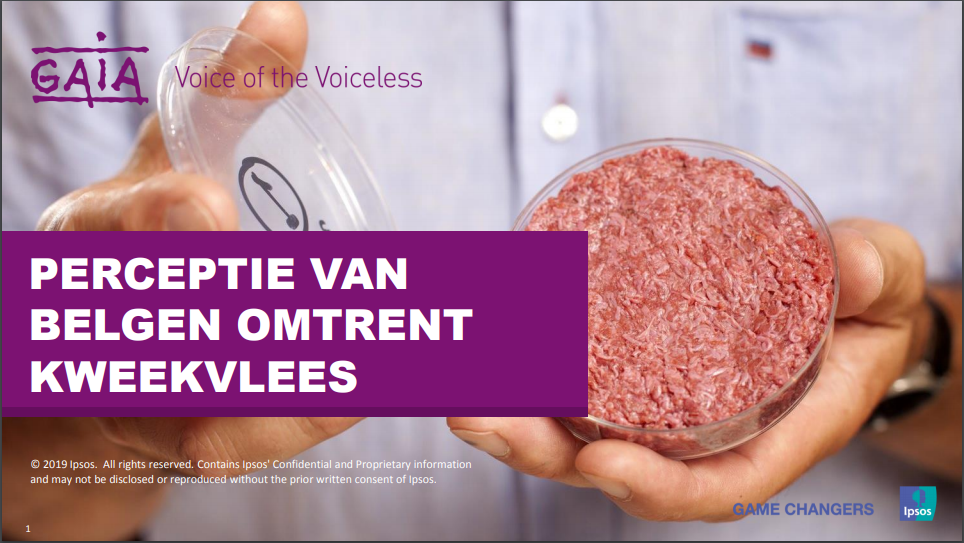 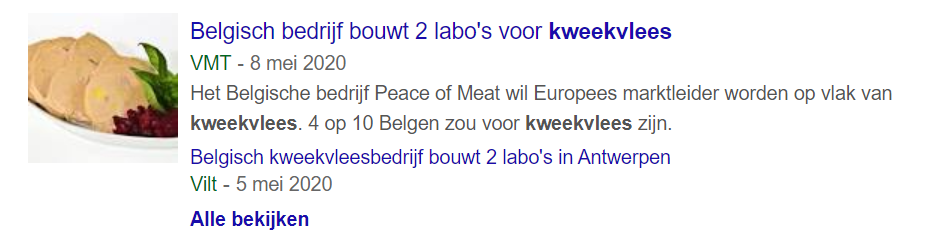 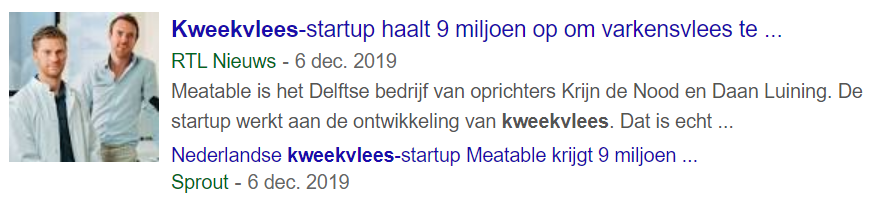 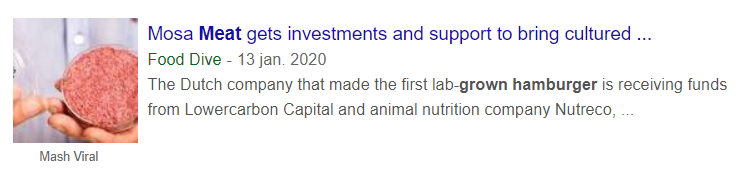 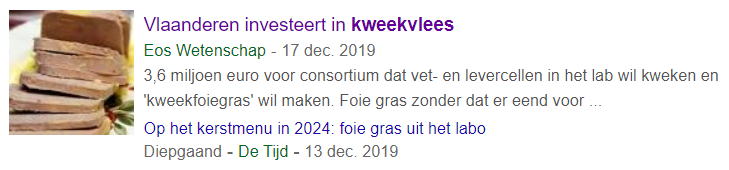 4
Methodologie
steekproefbeschrijving
Datacollectiemethode
Nationaal representatieve steekproef van de Belgische bevolking
Online op Ipsos panel
steekproefgrootte
Gem. duur interview
N = 1000
10 minuten
QUOTA
veldwerk
Leeftijd
Geslacht
Regio
10/06/2020 – 16/06/2020
5
Hoe de resultaten lezen?
VOORBEELD
Alle gerapporteerde slides zijn percentages (%), tenzij anders aangeduid.
Kleine steekproefgroottes, i.e. n < 30, worden aangeduid met een asterisk (*).
Significante verschillen worden altijd getest met een betrouwbaarheidsinterval van 95%. 
Significante verschillen tussen groepen worden aangeduid met A, B, C, …
Verschillen worden altijd aangeduid bij het hoogste % in de vergelijking. 
E.g. de aanduiding AC bij groep 2 duidt op een significant verschil tussen 70% (B) en 54% (A) en tussen 70% (B) en 58% (C).
AC
6
Socio-demografisch profiel van de steekproef
De steekproef is representatief voor de Belgische bevolking op vlak van geslacht, leeftijd en regio.
LEEFTIJD
REGIO
AANTAL GEZINSLEDEN
Gemiddelde leeftijd: 49,0
West-Vlaanderen
Antwerpen
Oost-Vlaanderen
17%
12%
12%
Limburg
Vlaams-
Brabant
7%
9%
5%
Waals-
Brabant
Gemiddeld aantal gezinsleden: 2,6
Henegouwen
10%
Luik
10%
Namen
4%
TAAL
SAMENSTELLING GEZIN
GESLACHT
Luxemburg
3%
49%
NEDERLANDS:
58%
FRANS:
42%
VLAANDEREN:   58%
51%
BRUSSEL:          11%
Kinderen:36%
WALLONIË:        32%
7
Basis:	Totale steekproef (n=1000) 
Vraag:	Geslacht | Leeftijd | Sociale klasse | Regio | Provincie | SD6. Gezinssituatie | SD5. Aantal personen in gezin | SD1. Taal
2
BELANGRIJKSTE RESULTATEN
8
2.1
ATTITUDE TEN AANZIEN VAN VLEESvervangers
2. BELANGRIJKSTE RESULTATEN
9
Huidig aanbod vleesvervangers voldoet aan mijn behoeften
OPMERKING:
51% van de Belgen vindt dat het huidig aanbod aan vleesvervangers voldoende is, dit is significant hoger dan in 2019 (44%).
De helft van de Belgen vindt dat het huidig aanbod aan vleesvervangers voldoet aan de behoeften. Dit wordt vooral gedreven door de jongere generaties (18 tot 34 jaar). 21% van de Belgen neemt hierover geen duidelijk standpunt in, en 28% vindt dat het huidig aanbod aan vleesvervangers niet voldoet aan zijn of haar behoeften.
TOP 2
BC
C
BC
A
A
A
A
AB
BOTTOM 2
A
10
Basis:	Totale steekproef (n=1000) 
Vraag:	A3. In welke mate vindt u dat het huidige aanbod aan vleesvervangers voldoet aan uw behoeften?
Waarom voldoet het huidig aanbod vleesvervangers aan uw behoeften?
De Belgen die vinden dat het aanbod voldoet aan de behoeften, zijn vooral tevreden over de variatie van het aanbod aan vleesvervangers binnen de markt. Ook het welzijn van dieren en milieubewustzijn vormen een belangrijke reden.
TOP 2
(n=510)
BOTTOM 2
11
Basis:	Totale steekproef (n=1000) 
Vraag:	A3. In welke mate vindt u dat het huidige aanbod aan vleesvervangers voldoet aan uw behoeften? / A5. Waarom voldoet het huidige aanbod aan vleesvervangers eerder wel of helemaal aan uw behoeften? 	Gelieve de 3 voornaamste redenen aan te duiden. Selecteer de belangrijkste reden eerst, de tweede belangrijkste reden als tweede enz.
Waarom voldoet het huidig aanbod vleesvervangers niet aan uw behoeften?
De Belgen die vinden dat het huidig aanbod niet voldoet, halen de smaak en textuur aan als de grootste struikelblokken. Daarnaast speelt de prijs ook een belangrijke rol.
TOP 2
(n=281)
BOTTOM 2
12
Basis:	Totale steekproef (n=1000) 
Vraag:	A3. In welke mate vindt u dat het huidige aanbod aan vleesvervangers voldoet aan uw behoeften? / A4. Waarom voldoet het huidige aanbod aan vleesvervangers helemaal niet of eerder niet aan uw behoeften? 	Gelieve de 3 voornaamste redenen aan te duiden. Selecteer de belangrijkste reden eerst, de tweede belangrijkste reden als tweede enz.
Impact COVID-19 pandemie
Bij 11-12% van de Belgen heeft Covid-19 momenteel een impact op de vleesconsumptie en de perceptie rond vlees. 27% heeft hierover geen uitgesproken mening en bij 61% heeft Covid-19 geen impact op vleesconsumptie en perceptie rond vlees.
TOP 2
AB
C
C
C
C
C
C
BOTTOM 2
De impact op de vleesconsumptie ligt iets hoger bij jongere generaties (+/- 20%) dan bij oudere generaties (+/- 8%)
13
Basis:	Totale steekproef (n=1000) 
Vraag:	DB5. In welke mate bent u het eens met de volgende uitspraken?
2.2
PERCEPTIE OMTRENT KWEEKVLEES
2. BELANGRIJKSTE RESULTATEN
14
VOORSTELLING KWEEKVLEES IN DE ENQUETE
UITLEG KWEEKVLEES NEDERLANDSTALIGE RESPONDENTEN
Wetenschappers werken momenteel aan een manier om vlees te produceren door dierlijke cellen te gebruiken in plaats van levende dieren. Deze nieuwe methode om vlees te produceren zal waarschijnlijk binnen de komende vijf à tien jaar beschikbaar zijn voor de consument. Let wel, dit soort vlees is echt dierlijk vlees en mag dus niet worden verward met plantaardige vleesvervangers. Dit vlees is dus identiek aan dierlijk vlees (smaak, voedingswaarde, …) zonder dat er dieren voor gedood moeten worden.
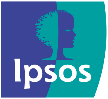 15
© Ipsos
ALGEMENE Evaluatie kweekvlees
OPMERKING:
De evaluatie van kweekvlees is niet veranderd t.o.v. 2019.
44% van de Belgen heeft een positieve eerste indruk over kweekvlees, 39% is neutraal, en 17% heeft een negatieve eerste indruk. 60% vindt kweekvlees relevant. Voor 38% voldoet kweekvlees aan de behoeften in het kader van alternatieven voor vlees van geslachte dieren, bij 30% van de Belgen voldoet kweekvlees niet aan deze behoeften. De evaluatie van kweekvlees is niet veranderd t.o.v. 2019.
16
Basis:	Totale steekproef (n=1000) 
Vraag:	P1. Wat zijn uw eerste indrukken over deze nieuwe manier om vlees te produceren? | P3. In welke mate is deze nieuwe manier om vlees te produceren relevant voor u? | P4. In welke mate vindt u deze nieuwe 	manier om vlees te produceren aantrekkelijk? | P6. In welke mate voldoet dit soort vlees aan uw behoeften in het kader van alternatieven voor traditioneel vlees (vlees van geslachte dieren)?
EERSTE INDRUK - % TOP 2
Mannen, jongeren (18-34 jaar), en Belgen uit een hogere sociale klasse hebben een betere eerste indruk over kweekvlees. Meer Vlamingen (51%) hebben een goede eerste indruk over kweekvlees dan Walen (33%) en Brusselaars (39%).
GESLACHT
LEEFTIJD
REGIO
49%
B
(n=492) 
(A)
51%
DE
MN
39%
33%
(n=508) 
(B)
39%
TAAL
SOCIALE KLASSE
K
VLAANDEREN
(n=576) (L)
(n=576) 
(F)
G
NEDERLANDS:
52%
FRANS:
33%
BRUSSEL
(n=105) (M)
WALLONIË
(n=319) (N)
(n=424) 
(G)
17
Basis:	Totale steekproef (n=1000) 
Vraag:	P1. Wat zijn uw eerste indrukken over deze nieuwe manier om vlees te produceren?
Introductie Innovatie-adoptiemodel
Innovatie-adoptiemodel: 

Dit model geeft de verspreiding van innovatie (een nieuw product of idee) binnen een groep aan. Deze groepen hebben verschillende motivaties en barrières tot het aannemen van de innovatie, en vormen telkens een nieuwe stap tot de maximaal mogelijke acceptatie van de innovatie. De verschillende groepen zijn te bevatten als de introductie van een idee, groei, volwassenheid, verzadiging en teruggang. 

Aangezien kweekvlees nog geen algemene introductie in de markt kent, bekijken we even hoe de markt zich potentieel zal profileren tegen de adoptie van ‘Kweekvlees’ naast vlees van geslachte dieren.
VOOR
LOPERS
ACHTER
LOPERS
PIONIERS
INNOVATOREN
ACHTERBLIJVERS
OPMERKING:
De segmenten zijn gemaakt op basis van eerste indruk, aankoopintentie en proefintentie.
18
Innovatie- adoptiemodel van kweekvlees
Op basis van de vragenlijst kan de innovatie-adoptiecyclus als volgt opgemaakt worden
VOOR
LOPERS
ACHTER
LOPERS
PIONIERS
INNOVATOREN
ACHTERBLIJVERS
3%
26%
33%
22%
17%
19
Socio-demografisch profiel
De innovatoren, pioniers en voorlopers zijn eerder mannen, hebben een jongere leeftijd (18-34), komen uit Vlaanderen en behoren vaker tot de hogere sociale klassen.
DE
D
BC
B
E
DE
DE
BC
BC
B
ABCD
E
E
DE
E
C
ABCD
DE
B
B
20
Basis:	Totale steekproef (n=1000) 
Vraag:	Geslacht | Leeftijd | Sociale klasse | Regio
Bereidheid om te proeven
Meer dan de helft van de Belgen is bereid kweekvlees te proeven, wanneer het beschikbaar is. 1 op 4 weet het niet zeker, en 22% ziet zichzelf niet bereid om het te proeven.
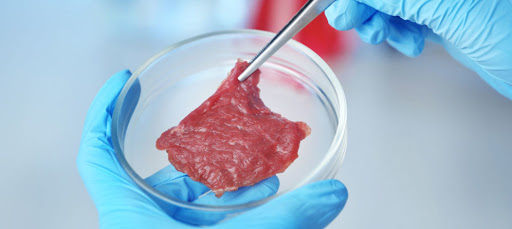 21
Basis:	Totale steekproef (n=1000) 
Vraag:	P11. Zou u dit soort vlees willen proeven van zodra het beschikbaar is?
Bereidheid om te proeven - % TOP 2
Mannen, Vlamingen, de hoogste sociale klasse en 18 tot 34-jarigen staan het meest klaar om kweekvlees te proberen. Meer Vlamingen (59%) zijn bereid om kweekvlees te proeven dan Walen (42%) en Brusselaars (48%).
GESLACHT
LEEFTIJD
REGIO
57%
B
(n=492) 
(A)
DE
59%
MN
47%
42%
(n=508) 
(B)
48%
TAAL
SOCIALE KLASSE
JK
VLAANDEREN
(n=576) (L)
(n=576) 
(F)
G
NEDERLANDS:
59%
FRANS:
43%
BRUSSEL
(n=105) (M)
WALLONIË
(n=319) (N)
(n=424) 
(G)
22
Basis:	Totale steekproef (n=1000) 
Vraag:	P11. Zou u dit soort vlees willen proeven van zodra het beschikbaar is?
Aankoopintentie: prijsgevoeligheid
4 op 10 Belgen zou kweekvlees kopen als het beschikbaar was aan dezelfde prijs als vlees van geslachte dieren, 28% zal kweekvlees waarschijnlijk/zeker niet kopen aan dezelfde prijs als vlees van geslachte dieren. Naarmate de prijs hoger wordt, wordt de aankoopintentie gradueel lager.
TOP 2
BOTTOM 2
23
Basis:	Totale steekproef (n=1000) 
Vraag:	P5. Hoe waarschijnlijk is het dat u dit soort vlees zou kopen als deze wordt aangeboden tegen dezelfde prijs als vlees vandaag? 
	P10. Hoe waarschijnlijk is het dat u dit soort vlees zou kopen als deze wordt aangeboden tegen een prijs die … is?
Aankoopintentie per prijspunt
Bij prijzen dicht bij de huidige prijzen van vlees van geslachte dieren, is de aankoopintentie van de Innovatoren en de Pioneers zeer hoog. De Voorlopers zullen pas kweekvlees aankopen wanneer de prijzen gelijkaardig zijn aan de prijzen voor vlees van geslachte dieren. De Achterlopers en de Achterblijvers hebben een lage aankoopintentie bij alle prijzen.
Aankoop bereidheid (T2%)
Prijs t.o.v. huidige prijs vlees
24
Basis:	Totale steekproef (n=1000) 
Vraag:	P5. Aankoopintentie huidige prijs | P10. Aankoopintentie verhoogde prijzen
2.3
DRIJFVEREN & BARRIERES VOOR DE CONSUMPTIE VAN KWEEKVLEES
2. BELANGRIJKSTE RESULTATEN
25
Consumptie van kweekvlees: drijfveren
De belangrijkste redenen om kweekvlees te gaan consumeren zijn dat het toelaat om vlees te eten zonder dierenleed te veroorzaken, dat het beter is voor het milieu en dat het een oplossing biedt voor het wereldvoedselprobleem.
Milieu is een veel belangrijkere factor voor jongere generaties (voor 24% belangrijkste reden) dan voor oudere generaties (voor 13% belangrijkste reden), evenals voor hogere sociale klassen (voor 23% belangrijkste reden) dan lagere sociale klassen (voor 8% belangrijkste reden). 

Dierenleed is een belangrijke factor bij alle leeftijden en in alle regio’s (Vlaanderen, Brussel en Wallonië).
26
Basis:	Totale steekproef (n=1000) 
Vraag:	DB1. Wat zouden voor u de 3 belangrijkste redenen zijn om kweekvlees te consumeren? Selecteer de belangrijkste reden eerst, de tweede belangrijkste reden als tweede enz.
Consumptie van kweekvlees: drijfveren
Innovatoren en Pioniers tonen de sterkste motivatie voor problemen zoals dierenleed en milieu. Hoe verder Belgen in het adoptiemodel zijn, hoe minder drijfveren er aangegeven worden.
CDE
DE
CDE
CDE
E
DE
E
E
DE
CDE
DE
E
ADE
DE
E
DE
DE
E
E
E
E
E
E
E
BE
E
B
B
E
E
E
E
E
E
E
E
E
E
E
E
E
E
E
B
BC
B
ABCD
ABC
27
Basis:	Totale steekproef (n=1000) 
Vraag:	DB1. Wat zouden voor u de 3 belangrijkste redenen zijn om kweekvlees te consumeren? Selecteer de belangrijkste reden eerst, de tweede belangrijkste reden als tweede enz.
Consumptie van kweekvlees: barrières
De grootste barrières tot de consumptie van kweekvlees bestaan vooral uit de angst voor de prijs en scepticisme (onnatuurlijk, weinig vertrouwen, zal volledig in de handen van multinationals liggen).
Kleinere behoefte en minder vertrouwen bij 55+’ers (respectievelijk 10% als belangrijkste reden en 14% als belangrijkste reden tegenover 5% als belangrijkste reden en 8% als belangrijkste reden bij 18 tot 34-jarigen)
De hoogste sociale klasse (27% als belangrijkste reden) en Vlamingen (26% als belangrijkste reden) hebben meer problemen met de prijs dan de laagste sociale klasse (20% als belangrijkste reden) en Walen (16% als belangrijkste reden).
28
Basis:	Totale steekproef (n=1000) 
Vraag:	DB2. Wat zouden voor u de 3 belangrijkste redenen zijn om kweekvlees niet te consumeren? Selecteer de belangrijkste reden eerst, de tweede belangrijkste reden als tweede enz.
Consumptie van kweekvlees: barrières
In de eerste fase zien we dat de grootste barrières de prijs en de toegankelijkheid voor lokale producenten zullen zijn. Eens deze hindernissen opgelost zijn, moet het vertrouwen in kweekvlees als product ontstaan, evenals het gevoel van onnatuurlijkheid moet verdwijnen. Dat het slachten van dieren een traditie zou zijn, wordt bij geen enkele groep als een barrière gezien.
E
E
CDE
CDE
DE
DE
E
E
AB
ABCD
A
A
AB
ABCD
AB
B
AB
ABC
ABCD
CDE
CDE
D
D
D
D
ABC
ABC
B
B
B
D
DE
E
DE
E
B
B
C
BCE
29
Basis:	Totale steekproef (n=1000) 
Vraag:	DB2. Wat zouden voor u de 3 belangrijkste redenen zijn om kweekvlees niet te consumeren? Selecteer de belangrijkste reden eerst, de tweede belangrijkste reden als tweede enz.
Consumptie van kweekvlees: barrières
VOOR
LOPERS
ACHTER
LOPERS
PIONIERS
INNOVATOREN
ACHTERBLIJVERS
3%
26%
33%
22%
17%
PRIJS
PRIJS
PRIJS
ONNATUURLIJK
ONNATUURLIJK
MULTINATIONALS
MULTINATIONALS
ONNATUURLIJK
GEEN VERTROUWEN
GEEN VERTROUWEN
GENETISCHE DIVERSITEIT
ONNATUURLIJK
GEEN VERTROUWEN
PRIJS
GEEN BEHOEFTE
30
GARANTIES VOOR OVERWEGING KWEEKVLEES
Belangrijke voorwaarden voor het kopen van kweekvlees zijn o.a. de garantie dat antibiotica geweerd worden uit de productie en de garantie op productie zonder dierenleed . Maar ook de andere voorwaarden spelen een belangrijke rol.
31
Basis:	Totale steekproef (n=1000) 
Vraag:	DB4. In welke mate zouden de volgende eigenschappen uw beslissing om kweekvlees te kopen beïnvloeden?
GARANTIES VOOR OVERWEGING KWEEKVLEES
In het begin van het adoptieproces van kweekvlees zijn milieu en dierenleed zeer belangrijk. Om de Voorlopers mee te krijgen, spelen zaken als prijs en smaak een grotere rol.
32
Basis:	Totale steekproef (n=1000) 
Vraag:	DB4. In welke mate zouden de volgende eigenschappen uw beslissing om kweekvlees te kopen beïnvloeden?
GARANTIES VOOR OVERWEGING KWEEKVLEES
In elke fase van de cyclus moet er aan verschillende garanties gewerkt worden.
VOOR
LOPERS
ACHTER
LOPERS
PIONIERS
INNOVATOREN
ACHTERBLIJVERS
3%
26%
33%
22%
17%
GEEN DIERENLEED
LAGE IMPACT MILIEU
LAGE IMPACT MILIEU
LAGE IMPACT MILIEU
LAGE IMPACT MILIEU
GEEN ANTIBIOTICA
GEEN ANTIBIOTICA
GEEN ANTIBIOTICA
GEEN ANTIBIOTICA
GEEN PATHOGENEN
GEEN PATHOGENEN
GEEN PATHOGENEN
33
3
ALGEMENE CONCLUSIES
34
CONCLUSIES (1/2)
35
CONCLUSIES (2/2)
36
Geert francken
Jasper claes
Service Line Leader MSU
Research Consultant
Geert.Francken@ipsos.com
jasper.claes@ipsos.com
+32 3 613 00 57
+32 9 216 22 06
Robin deblauwe
Senior Research Executive
robin.deblauwe@ipsos.com
+32 9 216 22 17
ABOUT IPSOS
GAME CHANGERS
Ipsos is the third largest market research company in the world, present in 90 markets and employing more than 18,000 people.
 
Our research professionals, analysts and scientists have built unique multi-specialist capabilities that provide powerful insights into the actions, opinions and motivations of citizens, consumers, patients, customers or employees. Our 75 business solutions are based on primary data coming from our surveys, social media monitoring, and qualitative or observational techniques.
 
“Game Changers” – our tagline – summarizes our ambition to help our 5,000 clients to navigate more easily in our deeply changing world.
 
Founded in France in 1975, Ipsos is listed on the Euronext Paris since July 1st, 1999. The company is part of the SBF 120 and the Mid-60 index and is eligible for the Deferred Settlement Service (SRD).
ISIN code FR0000073298, Reuters ISOS.PA, 
Bloomberg IPS:FP
www.ipsos.com
In our world of rapid change, the need for reliable informationto make confident decisions has never been greater. 

At Ipsos we believe our clients need more than a data supplier, they need a partner who can produce accurate and relevant information and turn it into actionable truth.  

This is why our passionately curious experts not only provide the most precise measurement, but shape it to provide True Understanding of Society, Markets and People. 

To do this we use the best of science, technologyand know-how and apply the principles of security, simplicity, speed and substance to everything we do.  

So that our clients can act faster, smarter and bolder. 
Ultimately, success comes down to a simple truth:  
You act better when you are sure.
39